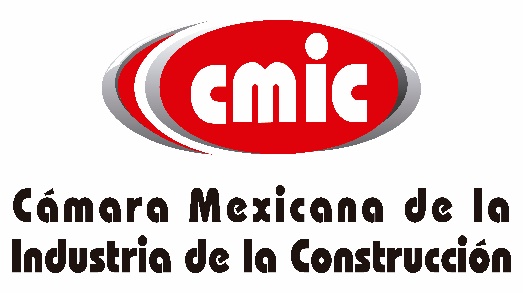 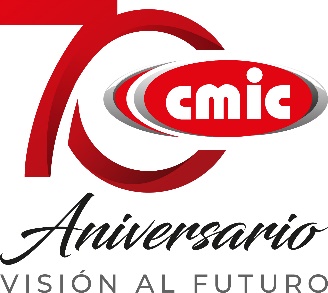 Catálogo de Directorios por Especialidad
 2023
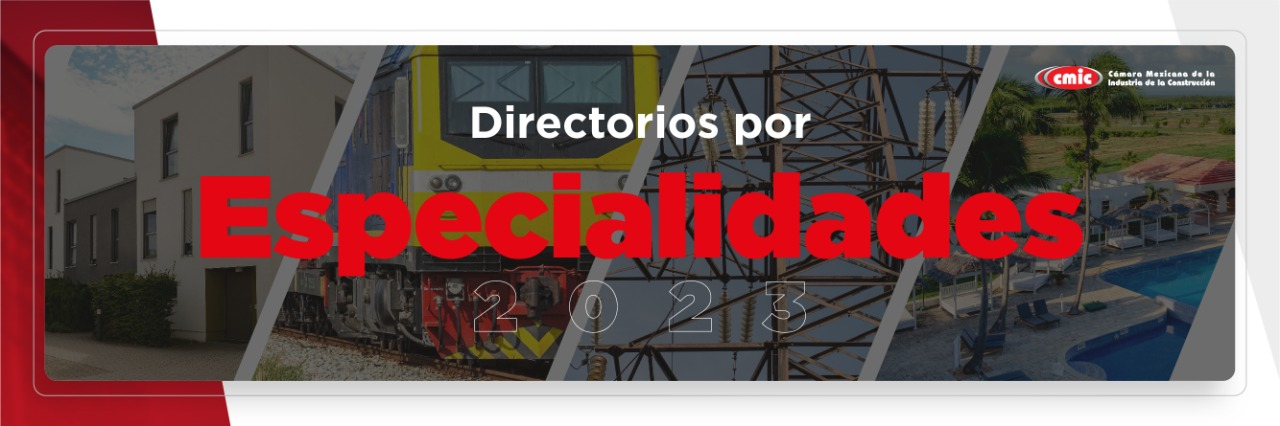 Coordinación de Afiliación y Servicios
Es el registro que realiza la empresa de acuerdo a su especialidad.
El objetivo de los directorios es que sean proporcionados a las instituciones públicas y privadas a nivel estatal o nacional para que puedan ser considerados como proveedores de sus proyectos de construcción, es decir, que puedan tener nuestros afiliados una oportunidad más de vinculación laboral.
¿Qué es?
Obligatorios:
CV empresarial actualizado.
Carátulas de contratos y/o cartas de recomendación.
Datos de contacto.
Opcionales:
Logotipo de la empresa.
Documento que acredite alguna certificación.
Requisitos
Directorios por especialidad, en:
Directorios
Infraestructura Hidráulica y Medio Ambiente
Infraestructura Educativa
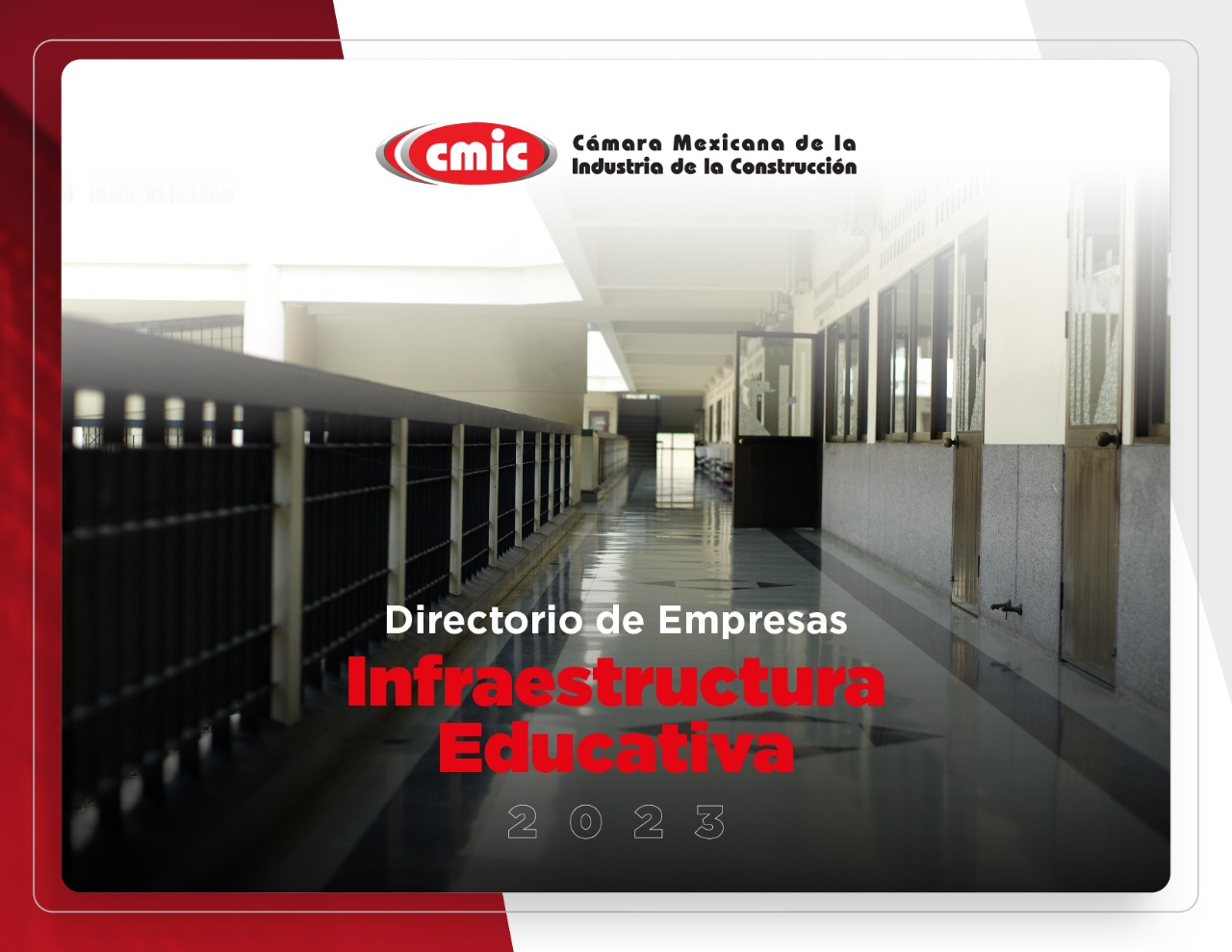 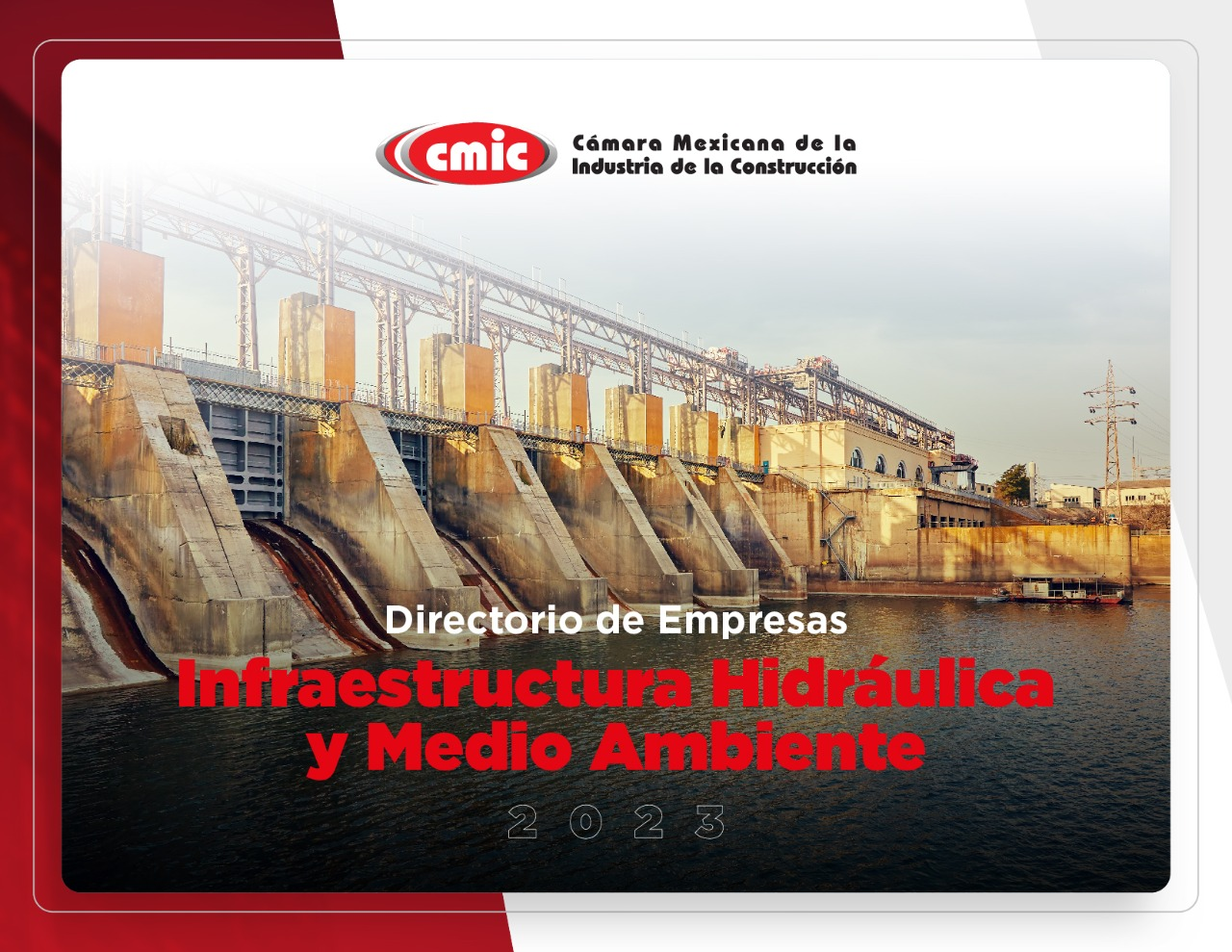 Directorios
Infraestructura de la Salud
Infraestructura Agropecuaria
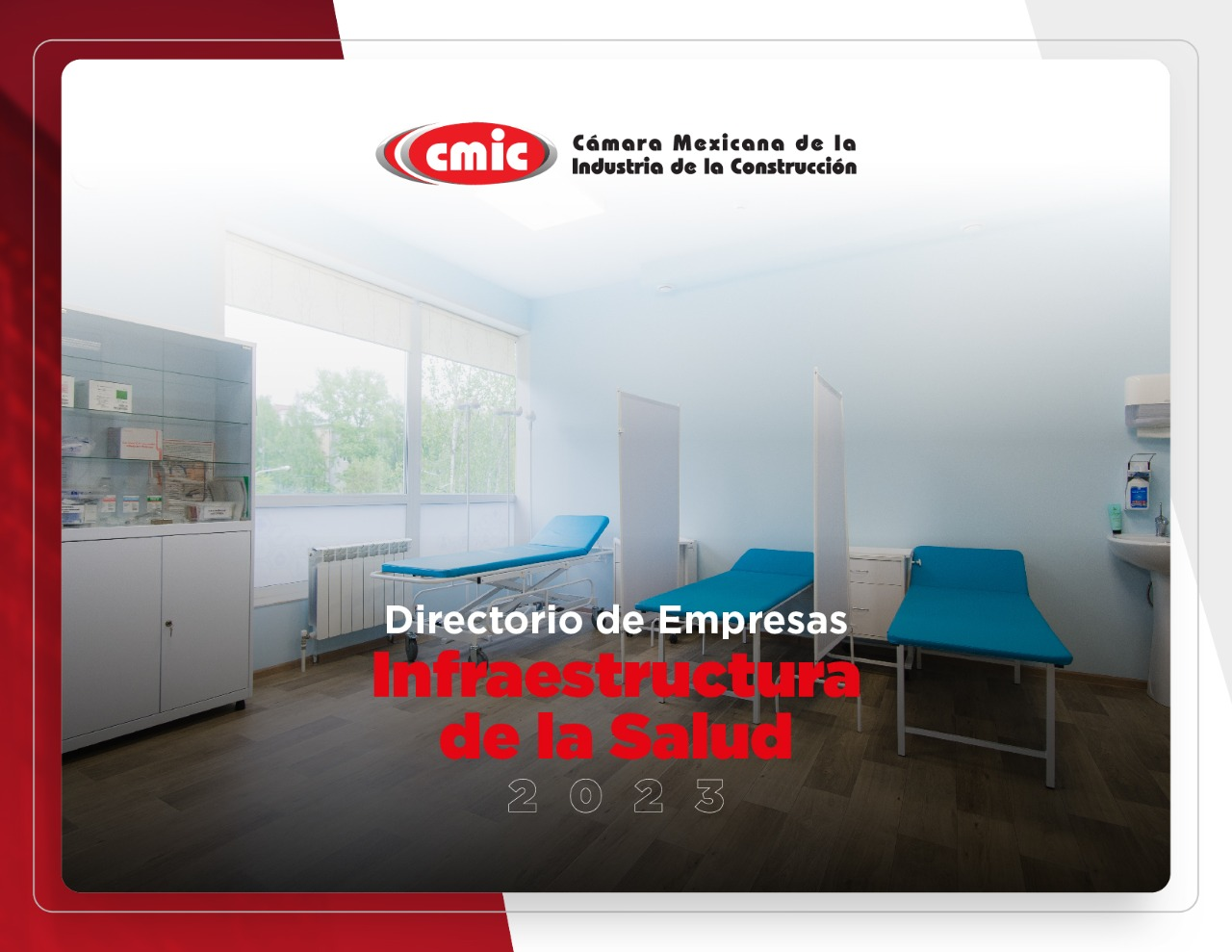 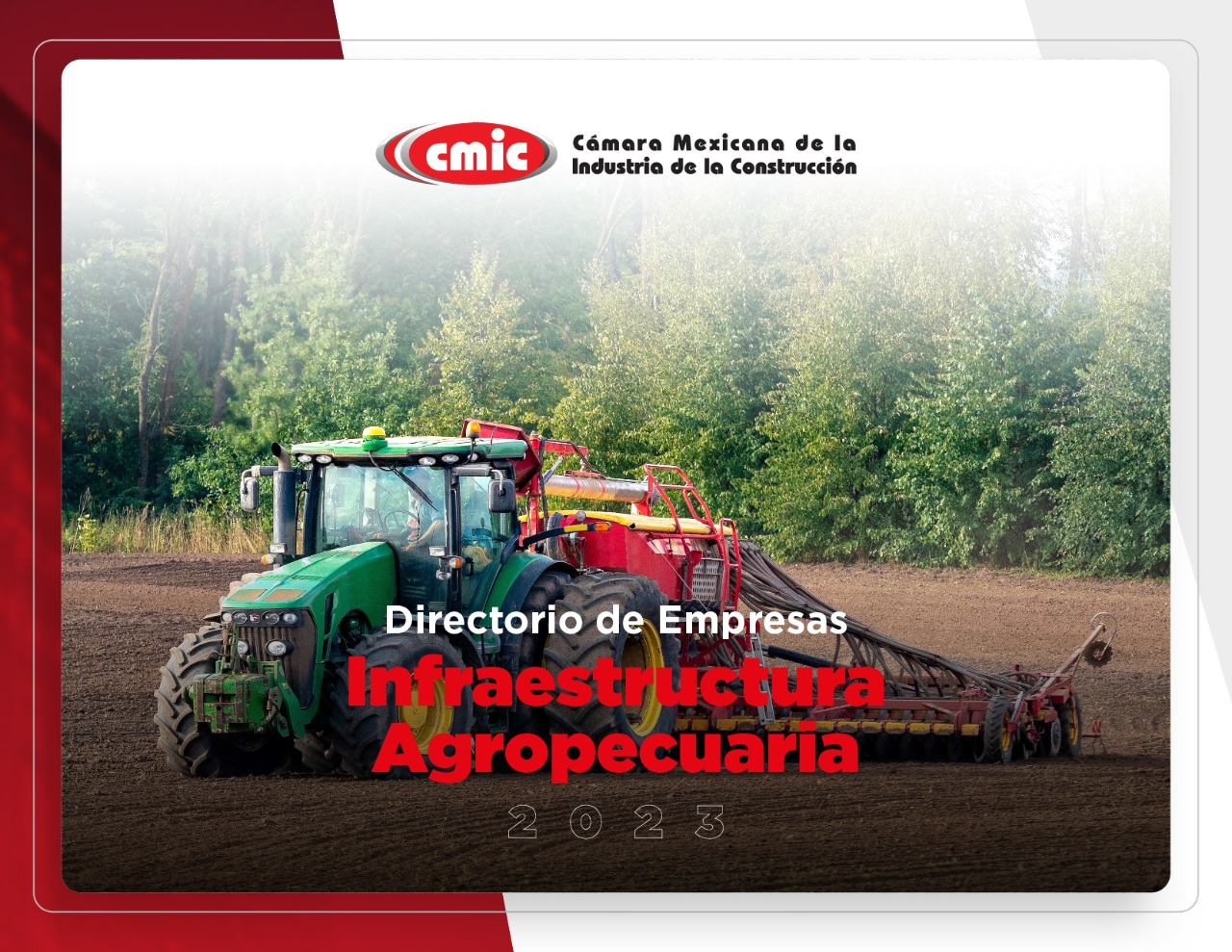 Directorios
Restauración de bienes nacionales, monumentos arqueológicos, históricos y artísticos
Infraestructura Minera e Industria Extractiva
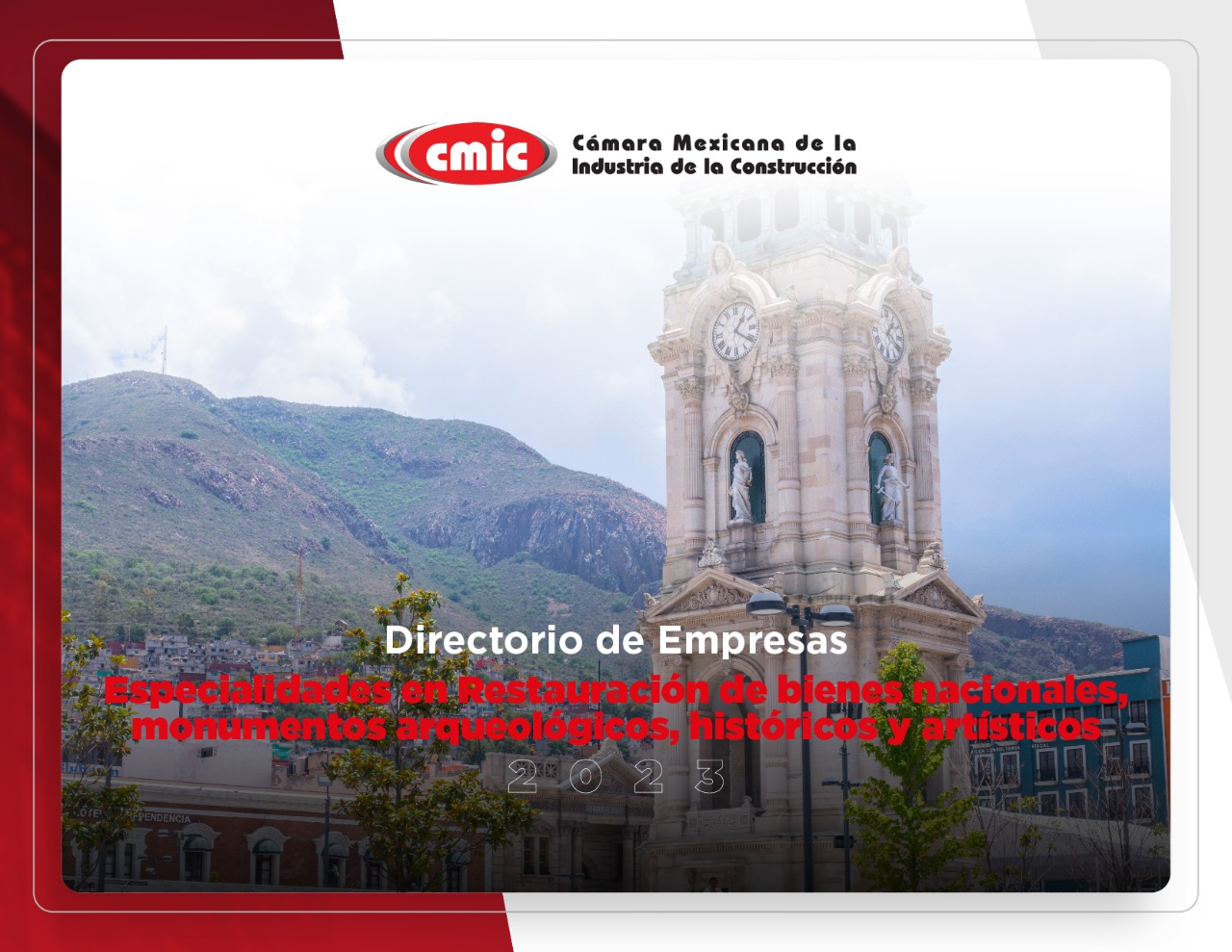 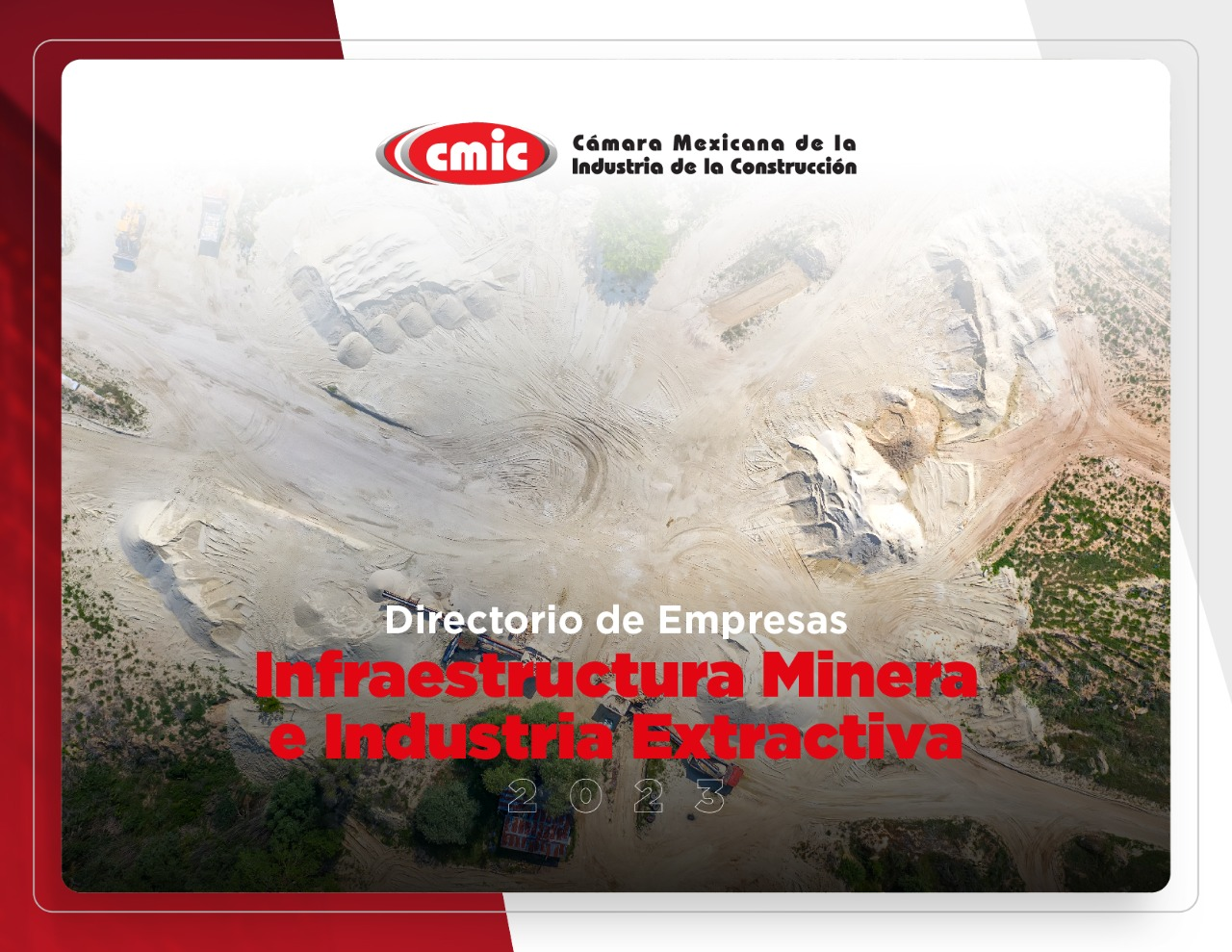 Directorios
Vivienda
Infraestructura Turística
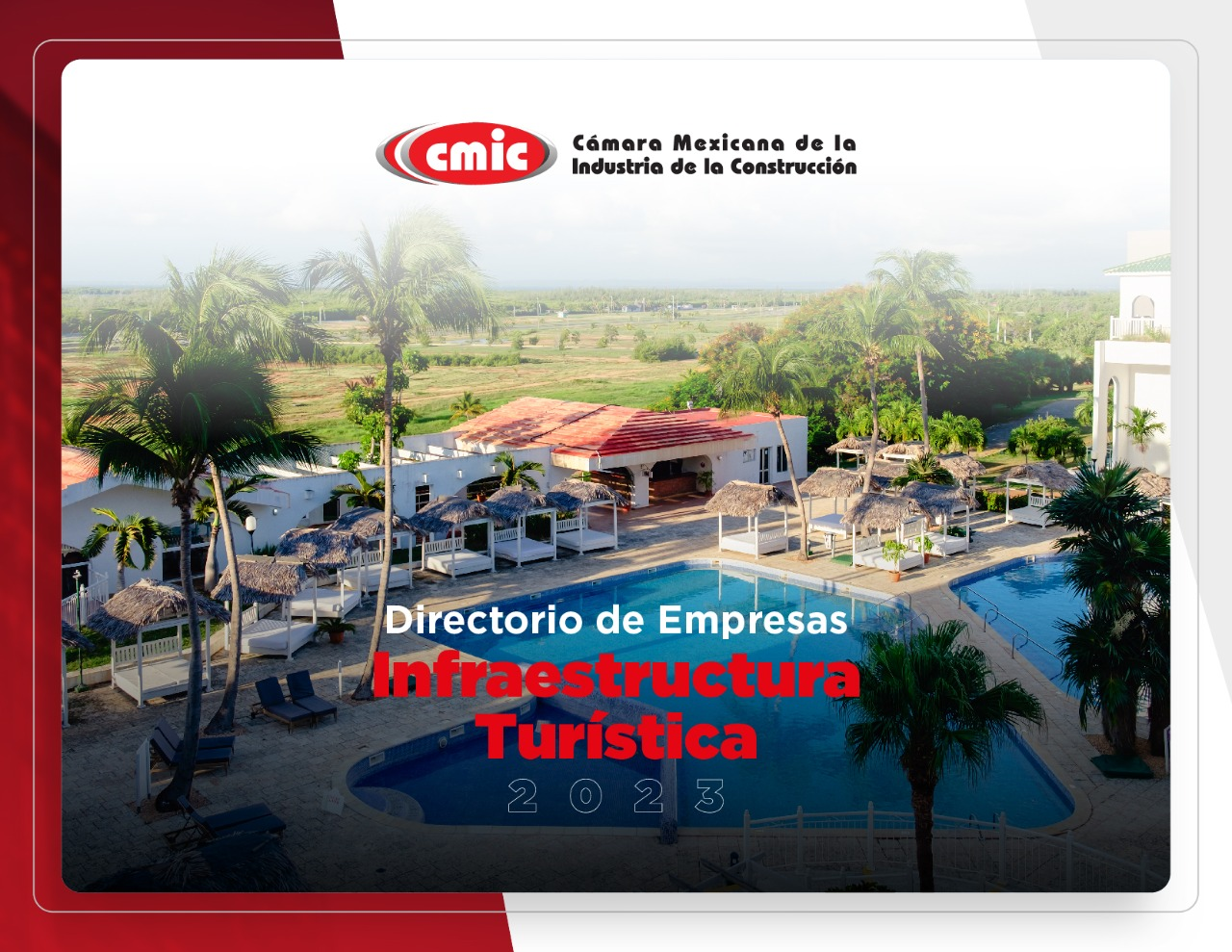 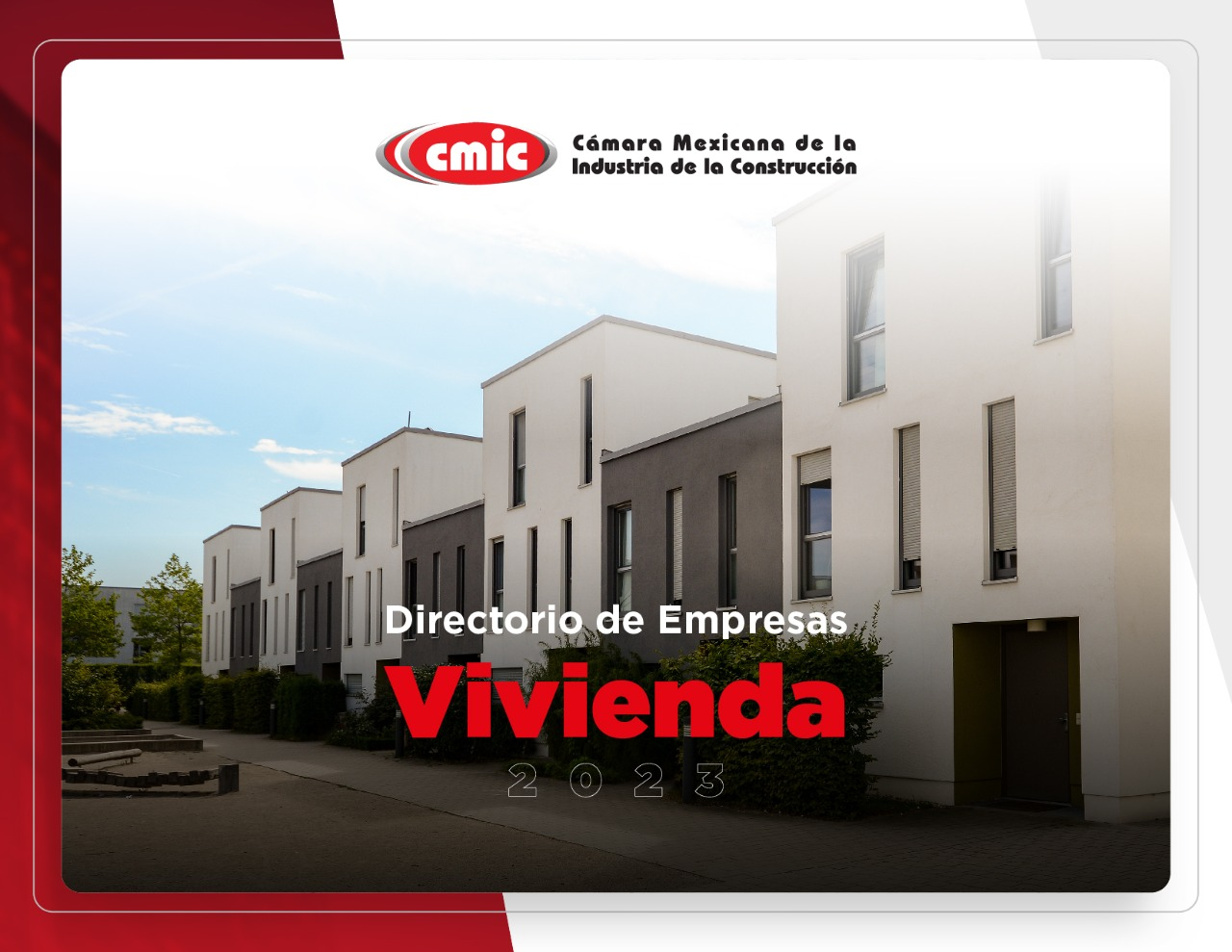 Directorios
Comunicaciones y Transportes
Infraestructura Eléctrica
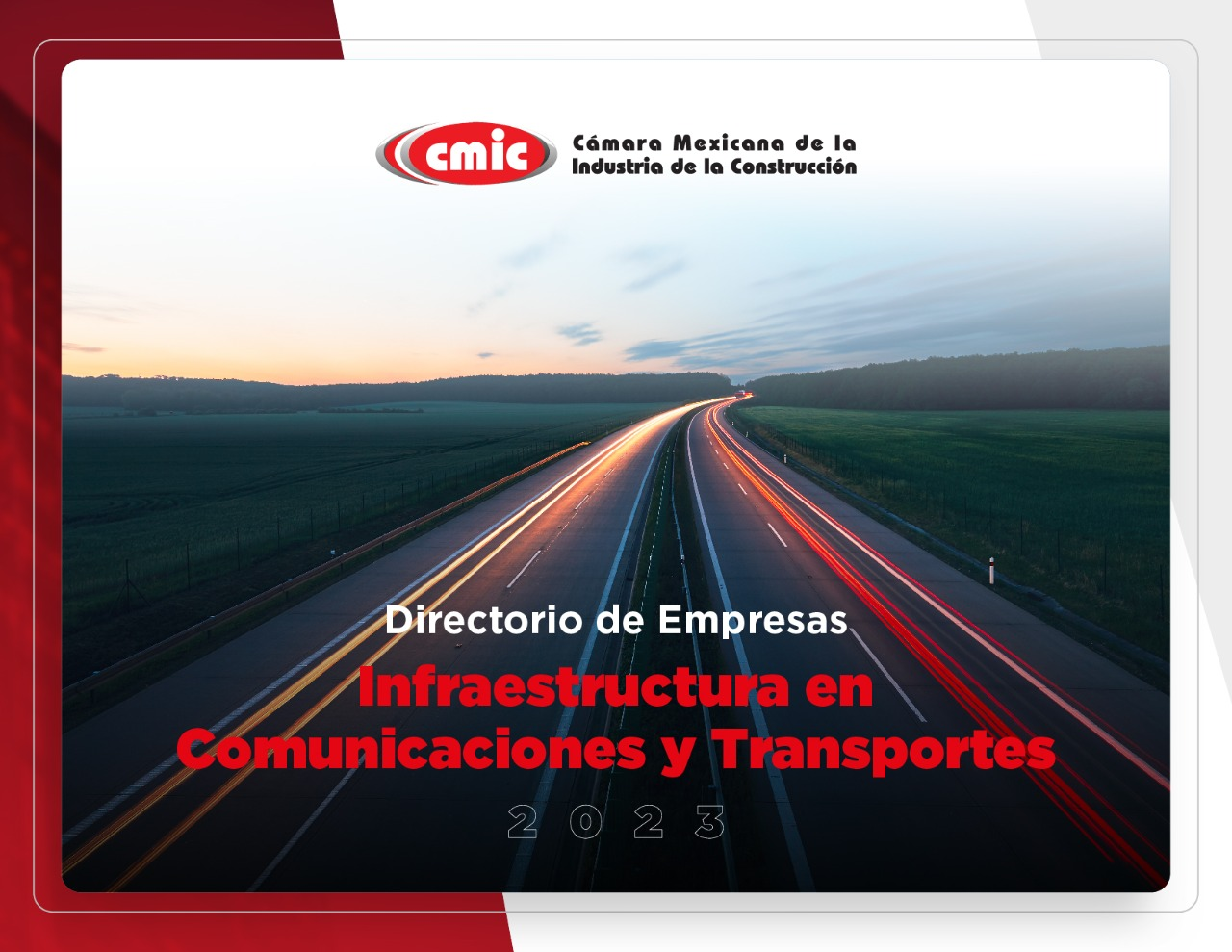 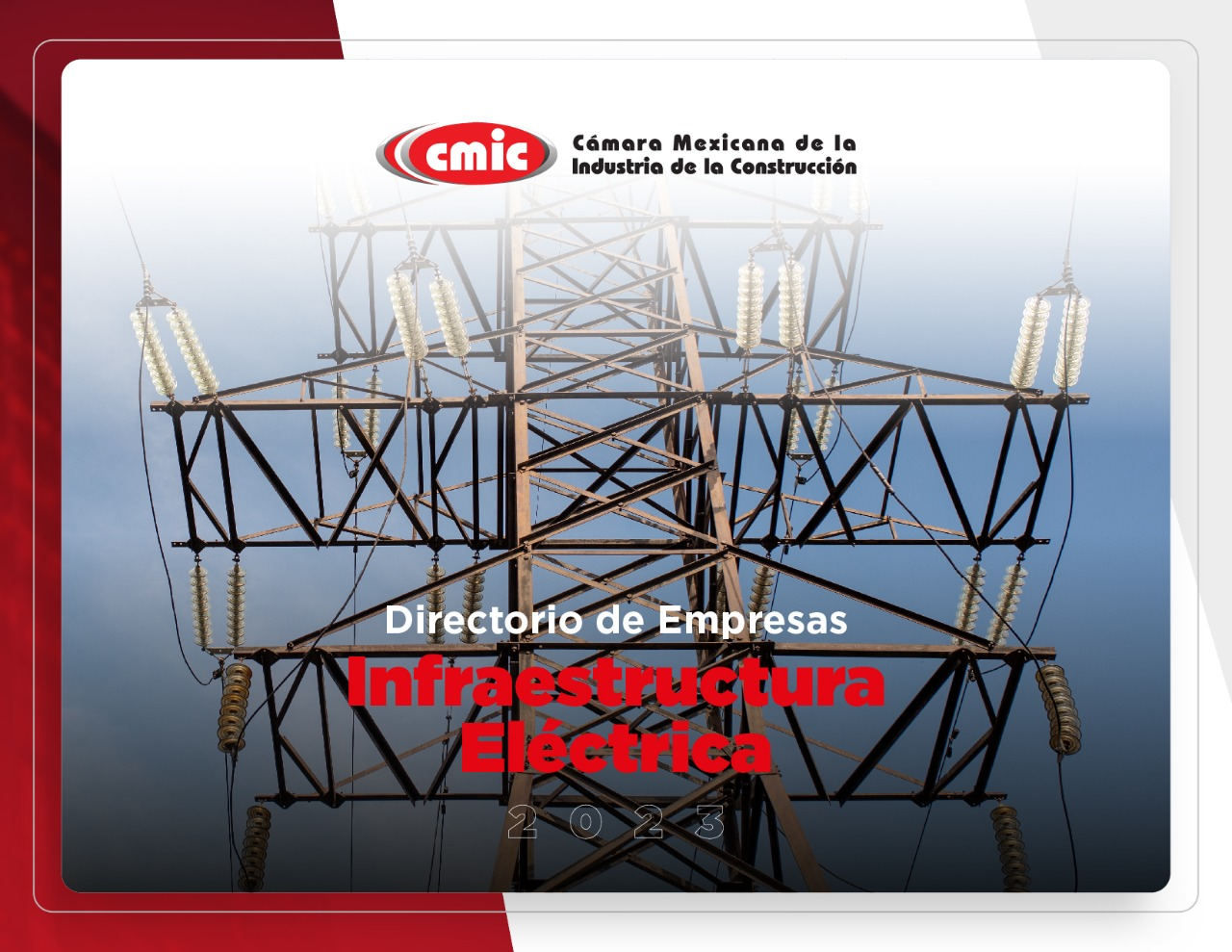